«Брошь кошечка»
Сухое валяние
Автор : педагог дополнительного образования МБУ ДО «ДЭКОЦ»
Гноевых Н.В.
Рассмотрим изделие
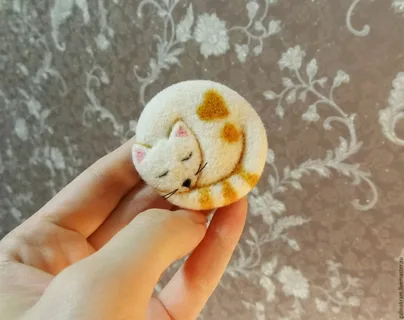 Техника безопасности при работе с инструментами
Иглы и булавки хранить в контейнере или игольнице, не вкалывать их в одежду, не брать в рот. Нельзя работать кривыми и ржавыми иглами и булавками.
Ножницы хранить в чехле или коробке для рукоделия. На столе держать ножницы со стороны рабочей руки, сомкнутыми лезвиями, лезвия – концами от себя.
 Передавать ножницы необходимо кольцами вперёд,  держа их за сомкнутые лезвия.
Для работы необходимы инструменты для сухого валяния и шерсть
Другие виды броши-котика
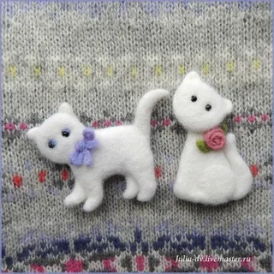 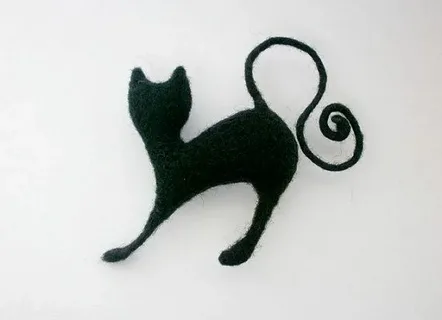 Сначала подготовим шерсть, разделяя её в разных направлениях до образования однородной массы. Количество необходимой шерсти зависит от желаемых размеров игрушки и в процессе работы уменьшится в несколько раз.
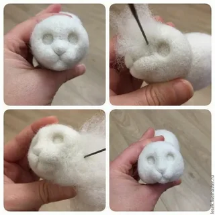 Толстой иглой сваливать шерсть сначала в круглый комок, постепенно пальцами формируем нужные очертания и переходим на иглу средней толщины.
Когда поверхность приобрела ровный и однородный вид, можно переходить к оформлению мордочки. Сделать заготовки для носа, щёчек, подбородка.
Сделаем ушки. Можно делать их по трафарету, рисуя на листе бумаге и валять. Как только форма закрепилась, продолжать сваливать с другой стороны, периодически проходить иголочкой по краю заготовки — придавать и закреплять форму уха.
Для изготовления глазок, можно использовать бусины или шерсть
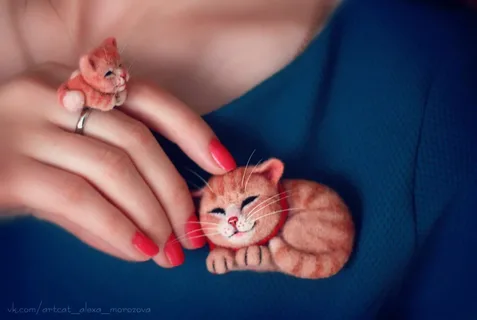 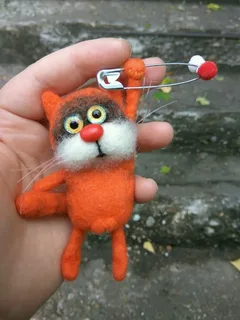 Приготовим булавку для крепления броши
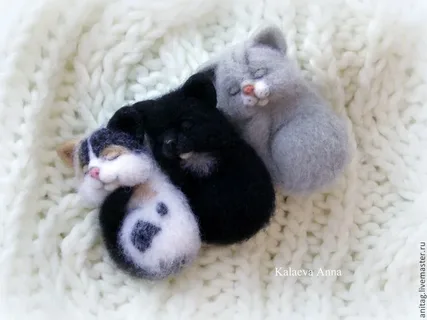 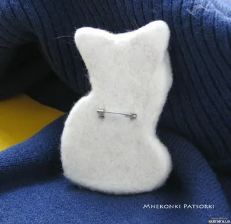 Всем успехов!И приятного отдыха с пользой ;)
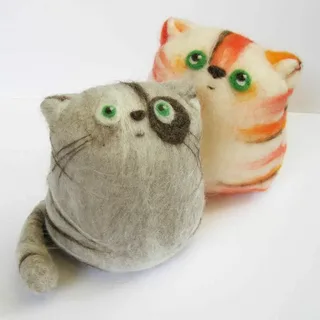